додаток
Успадкування ознак зчеплених зі статтю
Успадкування, зчеплене із статтю. Ознаки, які успадковуються через статеві хромосоми називають зчепленими із статтю. У людини ознаки, які успадковуються через Y-хромосому, можуть бути тільки в осіб чоловічої статі, а успадковані через Х-хромосому – в осіб як однієї, так і іншої статі. Особина жіночої статі може бути як гомо-, так і гетерозиготною за генами, які локалізовані у Х-хромосомі, а рецесивні алелі генів у неї проявляються тільки у гомозиготному стані. Оскільки в осіб чоловічої статі тільки одна Х-хромосома, всі локалізовані у ній гени, навіть рецесивні, проявляються у фенотипі. Такий організм називають гемізиготним. 
У людини деякі патологічні стани успадковуються зчеплено зі статтю. До них належить гемофілія (знижена швидкість зсідання крові, що зумовлює підвищену кровотечу. Алель гена, який контролює нормальне зсідання крові (Н) і його алельна пара “ген гемофілії” (h) знаходяться у Х-хромосомі і перший домінує над другим. Запис генотипу жінки гетерозиготної за цією ознакою матиме вигляд ХНХ h – така жінка матиме нормальний процес зсідання крові, але вона є носієм цієї вади. У чоловіків лише одна Х-хромосома. 
Отже, якщо у нього в Х-хромосомі знаходиться алель Н, він буде мати нормальний процес зсідання крові. Якщо ж Х-хромосома чоловіка має алель h, то він буде хворіти на гемофілію: Y-хромосома не несе генів, які визначають механізм зсідання крові.
1. Синдром Клайнфельтера зумовлений збільшенням кількості статевих хромосом (ХХY). Хвороба характеризується великою повнотою, збільшенням залоз, недорозвиненням статевих органів, безплідністю, а інколи й порушеннями психіки. За яких умов може народитися хвора дитина?

Розв'язання-відповідь
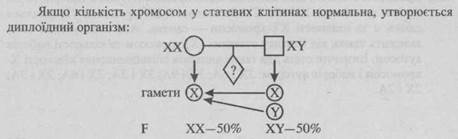 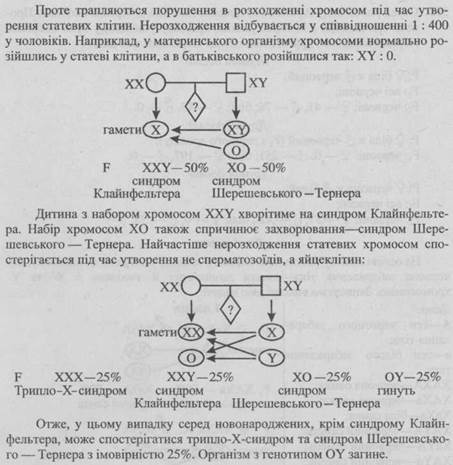 2. Чоловік, хворий на гемофілію, взяв шлюб із жінкою, батько якої був гемофіліком. Встановіть ймовірність народження в цій родині хворих на гемофілію дітей.

Розв’язання
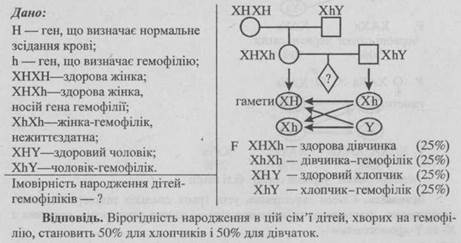 3. У людини відсутність потових залоз зумовлена рецесивною алеллю, локалізованою в Х-хромосомі. Чоловік, у якого відсутні потові залози, одружився зі здоровою жінкою, гетерозиготною за цією ознакою. Визначте імовірність народження дітей з нормальними потовими залозами.

Розв’язання
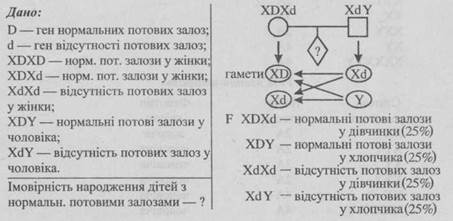 Відповідь. Вірогідність народження дитини з нормальними потовими залозами становить 50% для дівчаток і 50% для хлопчиків.
Вірогідність народження дитини без потових залоз становить 50% (дівчинка або хлопчик).
4.Надмірне оволосіння вушних раковин (гіпертріхоз) зумовлене геном, локалізованим в Y-хромосомі. Яка ймовірність народження дитини з такою ж ознакою, якщо її має батько?

Розв’язання
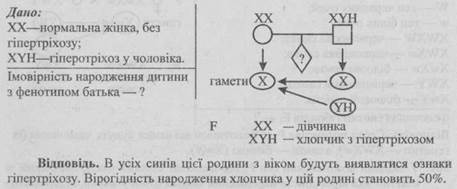 5. Жінка з нормальним зором, батько якої був дальтоніком, одружилась з чоловіком, що має гіпертріхоз вушних раковин і нормальний зір. Яка ймовірність народження в них сина, що матиме ці аномалії?

Розв’язання
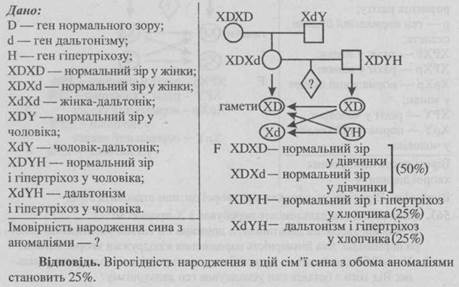 6. У людини домінантний ген Р, що визначає стійкий рахіт, зчеплений зі статтю. Яка вірогідність народження хворих дітей у жінки, гетерозиготної за геном рахіту?

Розв’язання
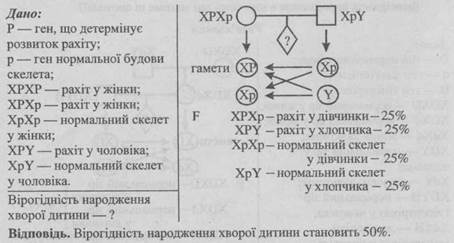 7. Рецесивний ген дальтонізму перебуває в Х-хромосомі.
1. Чоловік хворіє на дальтонізм, а дружина і її батьки розпізнають кольори нормально. Яка ймовірність народження в подружжя хворої дитини?
2. У сім’ї батько й син — дальтоніки, а мати розпізнає кольори нормально. Від кого з батьків син успадкував ген дальтонізму?
Розв’язання
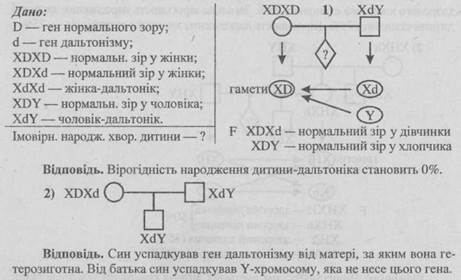 8. Рецесивний ген гемофілії міститься в Х-хромосомі.
1. Батько дівчини хворіє на гемофілію, а мати здорова і походить із сім’ї, де ніхто не хворів на гемофілію. Дівчина вийшла заміж за здорового юнака. Що можна сказати про їхніх майбутніх дітей?
2. Здорова жінка, брат якої хворіє на гемофілію, вийшла заміж за здорового чоловіка. У них народилася дитина, хвора на гемофілію. Яка ймовірність того, що і друга дитина буде гемофіліком?
3. Якого потомства слід чекати у шлюбі чоловіка-гемофіліка з жінкою, яка є носієм гена гемофілії?
Розв'язання
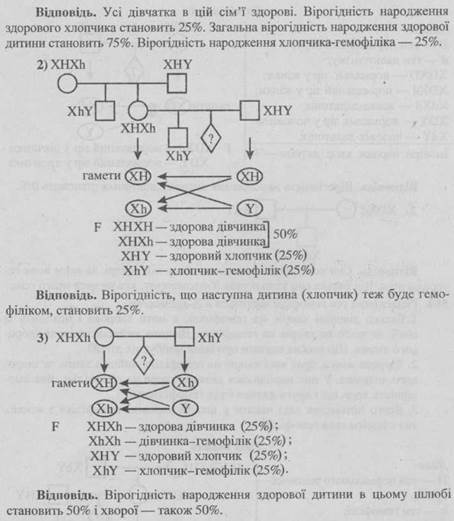 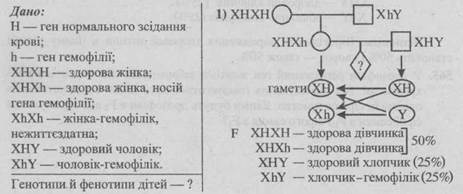 9. Яка ймовірність народження хлопчиків і дівчаток у сім’ї, у якій мати — носій рецесивного летального гена, зчепленого зі статтю, що визначає загибель зародка на ранніх стадіях розвитку?
Розв’язання
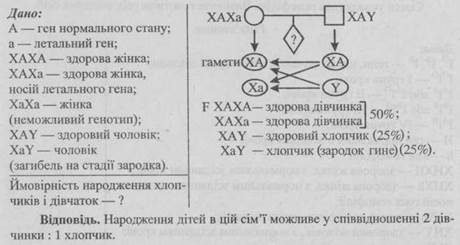 10. Жінка з нормальним згортанням крові (група А) вийшла заміж за·здорового чоловіка з групою крові В. Від цього шлюбу народилося троє дітей: Катя — здорова, група крові А; Віктор — здоровий, група крові О; Семен — гемофілік, група крові А. Відомо також, що батьки жінки були здоровими: мати мала групу крові О, а батько — АВ. У чоловіка батько й мати здорові, їх групи крові — А і В відповідно. З’ясуйте, від кого Семен успадкував гемофілію. Визначте генотипи усіх згаданих осіб.
Розв’язання
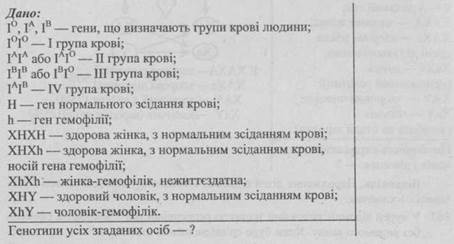 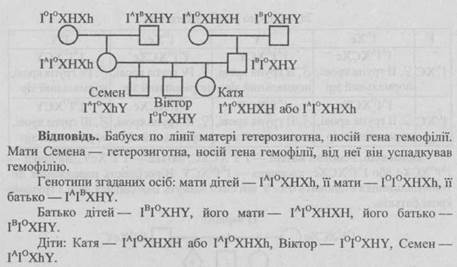 11. Чоловік-дальтонік з групою крові ІАІВ одружився з жінкою, що має нормальний зір і групу крові А. Від цього шлюбу народилося двоє дітей: дівчинка з нормальним зором і групою крові А та хлопчик з нормальним зором і групою крові В. Визначте генотипи батьків і дітей. Чи можуть у цій сім’ї народитися діти з групами крові батьків? Яка ймовірність народження дітей-дальтоніків?
Розв’язання
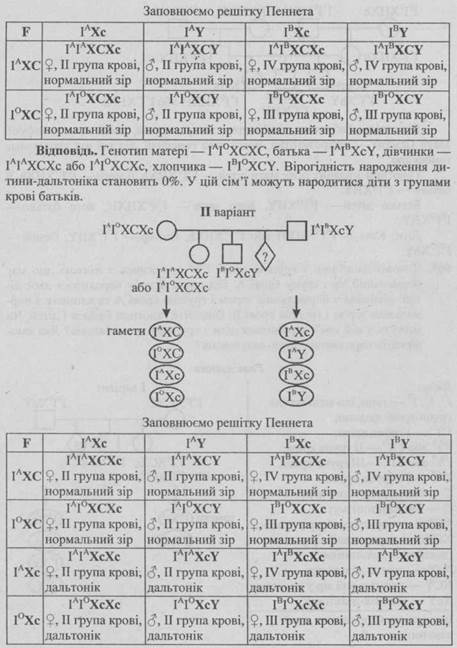 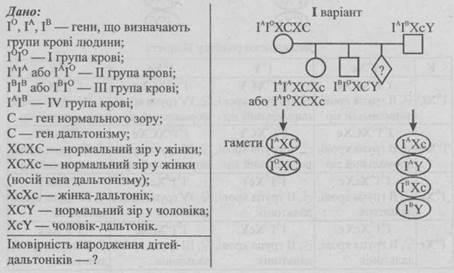 Дівчатка:
II група крові, нормальний зір — 2/16 = 12,5%;
III група крові, нормальний зір — 1/16 = 6,25%;
IV група крові, нормальний зір — 1/16 = 6,25%;
II група крові, дальтонік — 2/16 = 12,5%;
III група крові, дальтонік — 1/16 = 6,25%;
IV група крові, дальтонік — 1/16 = 6,25%;
Хлопчики:
II група крові, нормальний зір — 2/16 = 12,5%;
III група крові, нормальний зір — 1/16 = 6,25%;
IV група крові, нормальний зір — 1/16 = 6,25%;
II група крові, дальтонік — 2/16 = 12,5% ;
III група крові, дальтонік — 1/16 = 6,25%;
IV група крові, дальтонік — 1/16 = 6,25%.
Відповідь. Генотип матері — ІАІОХСХс, батька — IAIВXcY, дівчинки — ІАІАХСХс або ІАІОХСХс, хлопчика — ІВІОХсY.
Вірогідність народження в цій сім’ї дівчинки-дальтоніка становить 25%, хлопчика-дальтоніка — теж 25%.
Загальна вірогідність народження дитини-дальтоніка становить 50%. У цій сім’ї можуть народитися діти з групами крові батьків.
12. Чоловік з блакитними очима і нормальним зором, батьки якого мали сірі очі й нормальний зір, одружився з жінкою, що мала нормальний зір і сірі очі. Батьки жінки мали сірі очі й нормальний зір, а блакитноокий брат був дальтоніком. Від цього шлюбу народилась дівчинка із сірими очима і нормальним зором та двоє блакитнооких хлопчиків, один з яких був дальтоніком. Визначте генотипи згаданих осіб.
Розв’язання
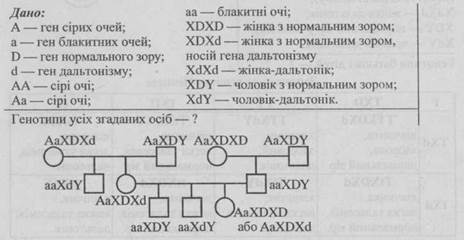 Відповідь. Генотип чоловіка — aaXDY, його матері — AaXDXD, його батька — AaXDY, дружини — AaXDXd, її матері — AaXDXd, її батька — AaXDY, її брата — aaXdY.
Генотип дівчинки — AaXDXD або AaXDXd, хлопчиків — aaXDY і aaXdY.
13. Серед населення середземноморських країн поширений один із видів анемії — таласемія, яка обумовлена аутосомним рецесивним геном. Він визначає в гомозиготному стані найбільш важку форму захворювання — велику таласемію, здебільшого смертельну для дітей. У гетерозиготному стані виявляється легка форма таласемії.
Жінка-дальтонік, хвора легкою формою таласемії, одружилась із чоловіком, який теж хворий легкою формою таласемії, але має нормальний зір. Визначте генотипи цих людей. Вкажіть можливі генотипи дітей. Яким з них загрожує смерть від таласемії?
Розв’язання
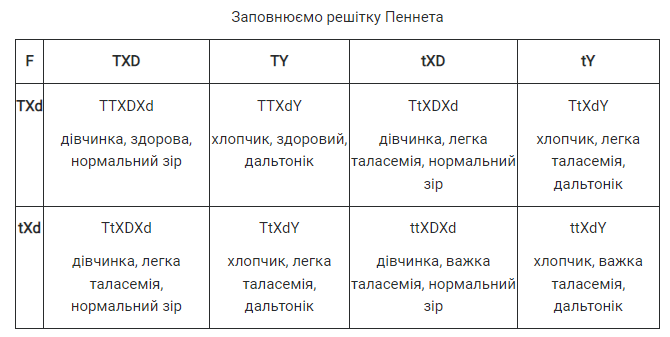 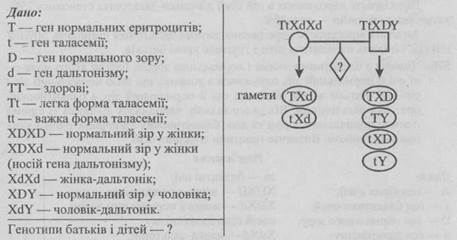 Дівчатка:
Здорові стосовно анемії, нормальний зір — 1/8 = 12,5%;
Легка таласемія, нормальний зір — 2/8 = 25%;
Важка таласемія, нормальний зір — 1/8 = 12,5%;
Хлопчики:
Здорові стосовно анемії, дальтоніки — 1/8 = 12,5%;
Легка таласемія, дальтоніки — 2/8 = 25%;
Важка таласемія, дальтоніки — 1/8 = 12,5%.
Відповідь. Можливі генотипи дітей в цьому шлюбі:
1TTXDXd : 1TTXdY : 2TtXDXd : 2TtXdY : 1ttXDXd : 1ttXdY.
Дівчинці з генотипом ttXDXd і хлопчику з генотипом ttXdY загрожує смерть від таласемії.
Генотип матері — TtXdXd, батька — TtXDY.
14. У людини альбінізм зумовлений аутосомним рецесивним геном (а). Ангідротична ектодермальна дисплазія передається як рецесивна ознака, зчеплена з Х-хромосомою. У подружньої пари, нормальної за обома ознаками, народився син з обома аномаліями.
1. Яка вірогідність того, що їх другою дитиною буде дівчинка, нормальна за обома ознаками?
2. Яка вірогідність того, що наступною дитиною буде нормальний син?
Розв’язання
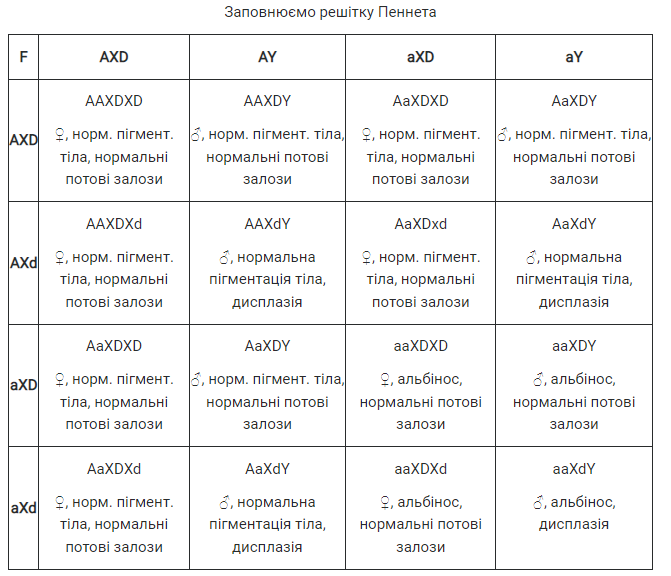 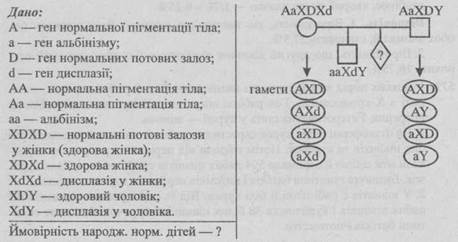 Дівчатка:
Нормальна пігментація тіла й нормальні потові залози — 6/16 = 37,5%;
альбіноси з нормальними потовими залозами — 2/16 = 12,5%;
Хлопчики:
Нормальна пігментація тіла й нормальні потові залози — 3/16 = 18,75%;
нормальна пігментація тіла і дисплазія — 3/16 = 18,75%;
альбінос з нормальними потовими залозами — 1/16 = 6,25%;
альбінос, хворий на дисплазію — 1/16 = 6,25%.
Відповідь. 1. Вірогідність, що наступною дитиною буде дівчинка без обох аномалій, становить 37,5%.
2. Вірогідність, що другий хлопчик народиться без обох аномалій становить 18,75%.
15. Гіпоплазія емалі спадкується як зчеплена з Х-хромосомою домінантна ознака. У сім’ї, де обоє батьків мають гіпоплазію емалі, народився син з нормальними зубами. Чи буде здоровим їхній другий син?
Розв’язання
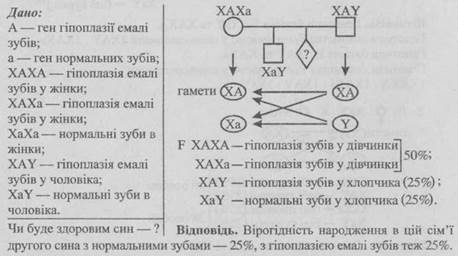 16. Кароока жінка з нормальним зором, батько якої мав блакитні очі й кольорову сліпоту, одружилась з блакитнооким чоловіком, що має нормальний зір. Якими будуть діти від цього шлюбу, якщо відомо, що ген карих очей успадковується як аутосомна домінантна ознака, а ген кольорової сліпоти — рецесивний і зчеплений з Х-хромосомою?
Розв’язання
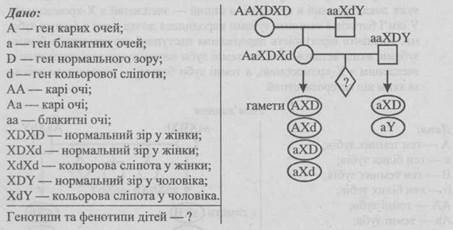 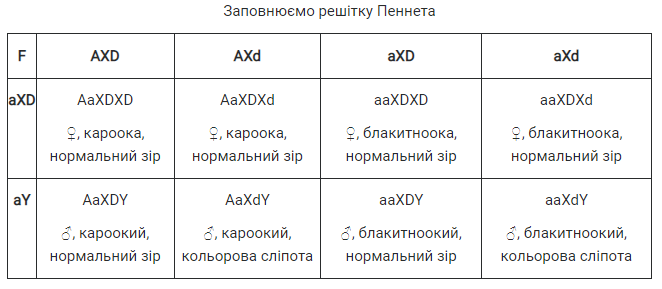 Дівчатка:
Кароокі з нормальним зором — 2/8 = 25%;
Блакитноокі з нормальним зором — 2/8 = 25%;
Хлопчики:
Кароокі з нормальним зором — 1/8 = 12,5%;
Кароокі з кольоровою сліпотою — 1/8 = 12,5%;
Блакитноокі з нормальним зором — 1/8 = 12,5%;
Блакитноокі з кольоровою сліпотою — 1/8 = 12,5%.
Відповідь. У всіх дівчаток буде нормальний зір, а очі карі або блакитні.
Вірогідність народження в цій сім’ї сина з:
карими очима і нормальним зором становить 12,5%;
карими очима і кольоровою сліпотою — 12,5%;
блакитними очима і нормальним зором — 12,5%;
блакитними очима і кольоровою сліпотою — 12,5%.
17. Темні зуби можуть детермінуватися двома домінантними генами, один з яких локалізований в аутосомі, а інший — зчеплений з Х-хромосомою. У сім’ї батьків з темними зубами народилися дочка і син з білими зубами. Визначте вірогідність народження наступної дитини теж із білими зубами, якщо встановлено, що темні зуби матері зумовлені лише геном, зчепленим з Х-хромосомою, а темні зуби батька — аутосомним геном, за яким він гетерозиготний.
Розв’язання
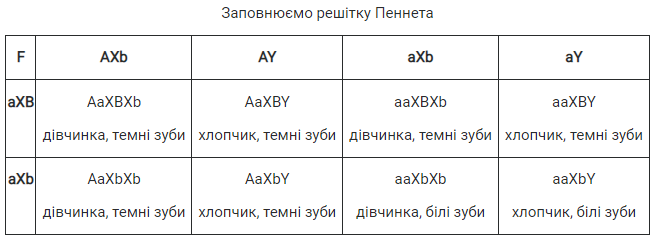 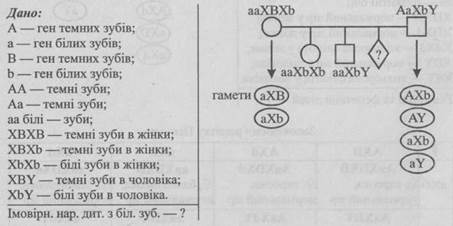 Дівчатка:
Темні зуби — 3/8 = 37,5%; білі зуби — 1/8 = 12,5%.
Хлопчики:
Темні зуби — 3/8 = 37,5%; білі зуби — 1/8 = 12,5%.
Відповідь. Вірогідність народження наступної дитини (хлопчика або дівчинки) з білими зубами становить 25%.
18. Одна з форм агамаглобулінемії успадковується як аутосомно-рецесивна ознака, інша — як рецесивна, зчеплена з Х-хромосомою.
Визначте вірогідність народження хворих дітей в сім’ї, якщо мати гетерозиготна за обома парами генів, а батько здоровий і має лише домінантні гени аналізованих алелей.
Розв’язання
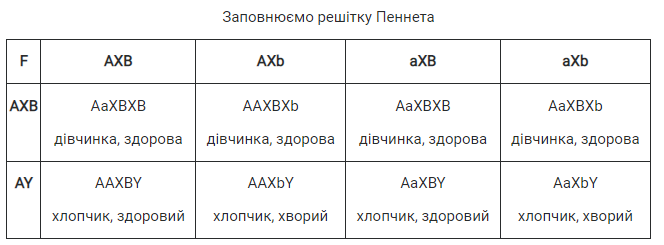 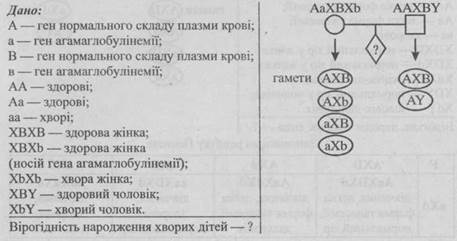 Дівчатка: всі здорові.
Хлопчики: здорові — 25%; хворі — 25%.
Відповідь. Вірогідність народження хворої дитини в цій сім’ї становить 25%. Це буде син.
19. Глухий дальтонік одружився з жінкою, яка має нормальний зір і слух. У них народився глухий син-дальтонік і дочка-дальтонік з нормальним слухом. Визначте вірогідність народження в цій сім’ї дочки з обома аномаліями, якщо відомо що глухота і дальтонізм — ознаки рецесивні, але ген дальтонізму зчеплений з Х-хромосомою, а глухота — аутосомна ознака.
Розв’язання
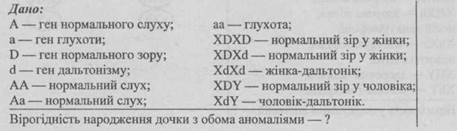 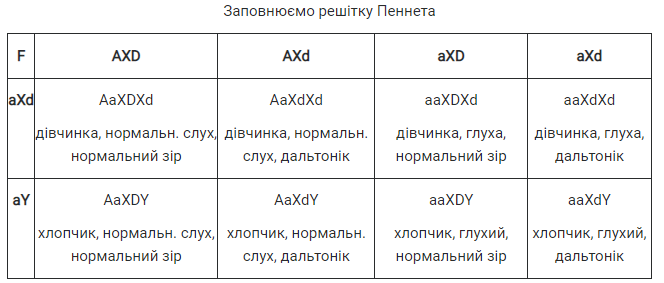 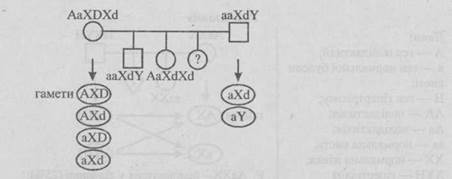 Дівчатка:
нормальний слух і зір — 1/8 = 12,5%;
нормальний слух, дальтонізм — 1/8 = 12,5%;
глухота, нормальний зір — 1/8 = 12,5%;
глуха, дальтонік — 1/8 = 12,5%;
Хлопчики:
нормальний слух і зір — 1/8 = 12,5%;
нормальний слух, дальтонізм — 1/8 = 12,5%;
глухота, нормальний зір — 1/8 = 12,5%;
глухота, дальтонік — 1/8 = 12,5%.
Відповідь. Вірогідність народження другої дівчинки з обома аномаліями становить 12,5%.
20. Гіпертріхоз успадковується як зчеплена з Υ-хромосомою ознака, яка проявляється лише після 17 року життя. Одна з форм іхтіозу успадковується як рецесивна, зчеплена з Х-хромосомою ознака. У сім’ї, де жінка нормальна, а чоловік має гіпертріхоз, народився хлопчик з ознаками іхтіозу.
1. Визначте вірогідність захворювання цього хлопчика на гіпертріхоз.
2. Визначте вірогідність народження другої дитини без обох аномалій та її стать.
Розв’язання
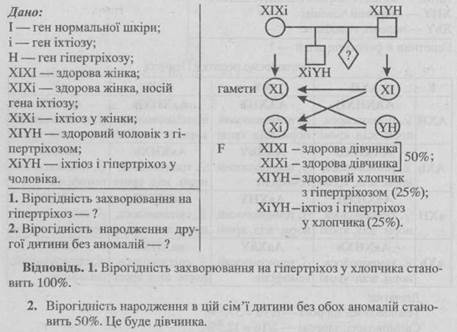 21. Праворука жінка з карими очима і нормальним зором одружилась з праворуким чоловіком-дальтоніком, який має голубі очі. У них народилась голубоока дочка-шульга, хвора на дальтонізм. Яка вірогідність того, що наступна дитина в цій сім’ї буде шульгою-дальтоніком, якщо відомо, що карий колір очей і уміння користуватись переважно правою рукою — домінантні аутосомні, не зчеплені між собою ознаки, а дальтонізм — рецесивна, зчеплена з Х-хромосомою ознака? Який колір очей буде у хворих дітей?
Розв’язання
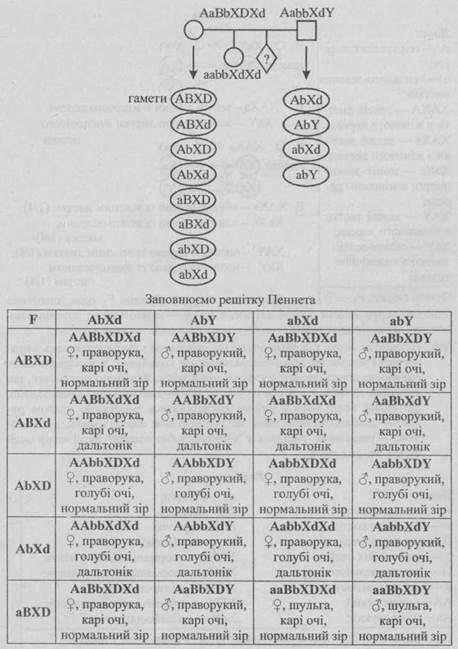 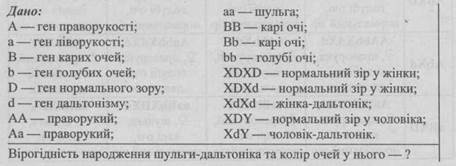 Дівчатка:
праворука, карі очі, нормальний зір — 3/32 = 9,375%;
праворука, карі очі, дальтонік — 3/32 = 9,375%;
праворука, голубі очі, нормальний зір — 3/32 = 9,375%;
праворука, голубі очі, дальтонік — 3/32 = 9,375%;
шульга, карі очі, нормальний зір — 1/32 = 3,125%;
шульга, карі очі, дальтонік — 1/32 = 3,125%;
шульга, голубі очі, нормальний зір — 1/32 = 3,125%;
шульга, голубі очі, дальтонік — 1/32 = 3,125%.
Хлопчики:
праворукий, карі очі, нормальний зір — 3/32 = 9,375%;
праворукий, карі очі, дальтонік — 3/32 = 9,375%;
праворукий, голубі очі, нормальний зір — 3/32 = 9,375%;
праворукий, голубі очі, дальтонік — 3/32 = 9,375%;
шульга, карі очі, нормальний зір — 1/32 = 3,125%;
шульга, карі очі, дальтонік — 1/32 = 3,125%;
шульга, голубі очі, нормальний зір — 1/32 = 3,125%;
шульга, голубі очі, дальтонік — 1/32 = 3,125%.
Відповідь. Вірогідність того, що наступна дитина в цій сім’ї буде шульгою-дальтоніком, становить 12,5%. Вірогідність народження кароокої дівчинки-шульги, хворої на дальтонізм, становить 3,125%; голубоокої шульги-дальтоніка — 3,125%; кароокого хлопчика-шульги, хворого на дальтонізм — 3,125%; голубоокого шульги-дальтоніка — 3,125%.
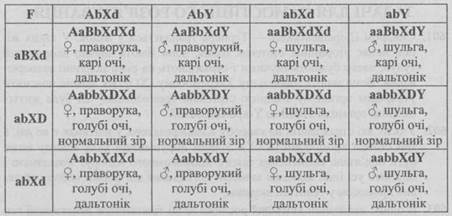